PERSEPSI WISATAWAN JEPANG TERHADAP PELAKU SPA DI BALI
Lukia Zuraida
Politeknik Pariwisata Bali
530 usaha Spa di Bali ( antara, Des 2018)
Sebagian besar berada di wilayah Badung (Nusa Dua, Kuta, Seminyak)
Pendapatan ketiga terbesar setelah hotel dan restoran di Badung (dispar Badung, 2018)
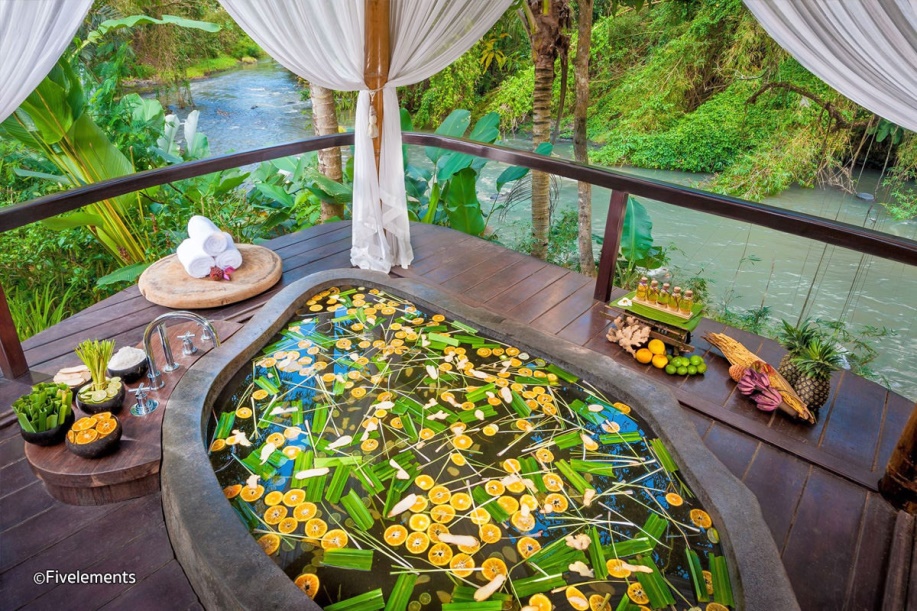 Spa di Bali
Dalam Persaingan Global, penyempurnaan pelayanan serta peningkatan kompetensi dari Sumber Daya Manusia menjadi penting. 
SDM juga menjadi ujung tombak agar industri SPA di Bali semakin baik. 
Dituntut tersedianya tenaga yang professional dan kompeten agar pelayanan kepada tamu dapat diberikan secara maksimal.
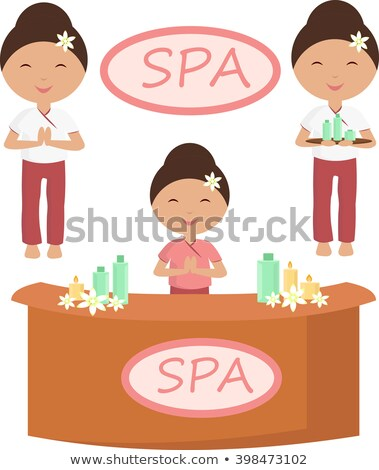 SDM SPA
[Speaker Notes: Hal ini tentu akan memberi dampak yang besar bagi kemajuan bisnis spa itu sendiri.]
MENGETAHUI PERSEPSI WISATAWAN JEPANG TERHADAP PELAKU SPA DI BALI 
 (TERAPIS, STAFF DAN LAYANAN SPA)
TUJUAN
ANALISIS FAKTOR KONFIRMATORI 
  analisis terhadap 5 dimensi kualitas
  pelayanan
100 RESPONDEN (Kuesioner)
Likert
METODOLOGI
5 DIMENSI KUALITAS PELAYANAN (Parasuraman-dkk dalam Arif (2006:135) 
Tangible (bukti langsung),
Reliability (keandalan), 
Responsiveness (daya tanggap), 
Assurance (jaminan),
Empathy (empati),
METODOLOGI
Faktor Pembentuk  Kualitas Pelayanan Spa di Bali
“empathy” 
mendapat penilaian tertinggi. Artinya staf maupun terapis spa di Bali mampu memberikan perhatian, mempunyai kepekaan dan bahkan dapat bersahabat dengan tamu.
5 dimensi pelayanan
Urutan ke-2 : “responsiveness” 
mencerminkan bahwa staff dan terapis spa di Bali tanggap, cekatan mengerjakan permintaan tamu, mampu menangani keluhan tamu, mempunyai kemauan untuk membantu tamu.
5 DIMENSI PELAYANAN
Dimensi “assurance”
mendapat penilaian sedang, artinya tidak terlalu baik dan tidak terlalu buruk, 
Indikatornya adalah kemampuan staff dan terapis dalam menjaga tepat waktu saat menjalankan tugasnya, ketelitian terhadap barang bawaan tamu.
5 dimensi pelayanan
Dimensi “reliability” 
mendapat penilaian kurang baik.
Indikatornya adalah : kurangnya kemampuan berbahasa Jepang yang baik, kurang mampu menjelaskan tentang treatment, program spa, produk spa dan  memberikan pelayanan profesional.
5 dimensi pelayanan
Dimensi tangible. 
Mendapat penilaian terendah
Indikatornya :  penampilan staff yang kurang bersih, rapi, atau harum. Penampakan uniform kurang menarik dan tidak sesuai dengan kinerja di spa, kebersihan dan penataan ruangan, dan kebersihan alat-alat treatment/spa kurang terjaga
5 dimensi pelayanan
Dari 5 Dimensi Kualitas Pelayanan:
      2 dimensi mendapatkan penilaian yang baik dari tamu Jepang (empathy & responsiveness)
      Dimensi “assurance” medapatkan penilaian sedang. 
	Dimensi “reliability & tangible” mendapatkan penilaian yang rendah
SIMPULAN
SARAN
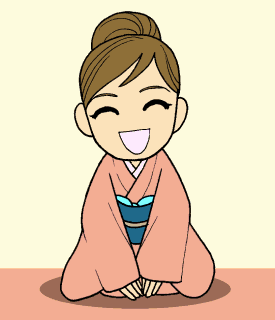 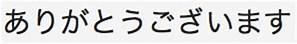 Analisis faktor dilakukan dengan langkah-langkah sebagai berikut:
1. Menentukan indikator/variabel
2. Membuat  matriks korelasi. 
3. Menemukan jumlah faktor dari nilai      eigenvalue
METODOLOGI